Проблемы современного русского языка
Бурхонидинов Умеджон
МОУ «Ялгинская СОШ» г. Саранск
Проблемы современного русского языка
В настоящий момент русский язык переживает своеобразный кризис:
он насыщен ненормативной лексикой,
американизмами, жаргонами.
Также наблюдаем в молодёжной среде:
  1. Сленг , жаргонизмы;
   2. Бедность словаря
Слова- паразиты в русском языке.
За последние 17 лет в русский язык вошли десятки тысяч иностранных слов, чаще английских. Наш родной язык ежеминутно коверкают и высокопоставленные чиновники, и телеведущие, исчезает грамматика.
Нужно гордиться своим родным языком, который доверен нам нашими предками, который хранит традиции.
Молодежный сленг
1. Возникает с 14-15 до 24 -25
2. Много компьютерных игр, а в них и новые слова 
3. Сленгом сейчас владеет не только молодежь, так как изменился уровень языка и сленг делает из исконно русских слов архаизмы
Пути повышения речевой культуры говорящих:
Открыто говорить об ошибках говорящих 
Говорить представителям СМИ  о правильности написания,  а также критике, если ошибки есть.
Организовать консультативную службу русского языка; 
Пропагандировать классическую литературу; 
Обеспечить библиотеки новыми словарями и учебниками по русскому языку и культуре речи; 
Подготовить и издать новую редакцию официального свода правил орфографии и пунктуации; 
Пропагандировать бережное отношение к русскому языку.
Исследование особенностей школьного жаргона
В эту группу входят и учащиеся школы, в возрасте от 6-7 до 17-18 лет.
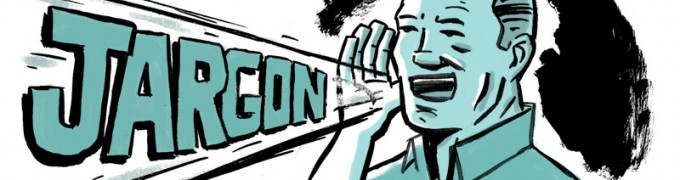 Результаты исследования школьного жаргона:
1. Большинство учащихся 6-9 классов характеризуется бедностью словарного запаса, неумением всегда точно, правильно и образно выразить свои мысли и нежеланием контролировать правильность своей речи.
2.Учащиеся 6-9 классов не считают употребление жаргонов отрицательным явлением влияющим на культуру их общения с окружающими людьми
заключение
В процессе исследования школьного жаргона мы пришли к следующим выводам:
1. Культура речи, чистота русского языка – это не личное дело. Это дело общественное.
2. Убедились в том, что употребление жаргонизмов напрямую зависит от культурного и интеллектуального уровня говорящего.
3. По мнению большинства опрошенных учащихся, избежать в повседневном общении употребления жаргонной лексики невозможно, то учащиеся должны стремиться к тому, чтобы жаргонизмы не проникали в их письменную речь. 
4. Ни один закон, принятый Государственной Думой или Президентом России, не способен привести к полной ликвидации жаргона в речи подростков. Необходим иной выход. И, возможно, он состоит в том, что подрастающее поколение должно четко для себя уяснить, что грамотная речь в современной России – это показатель образованности человека.